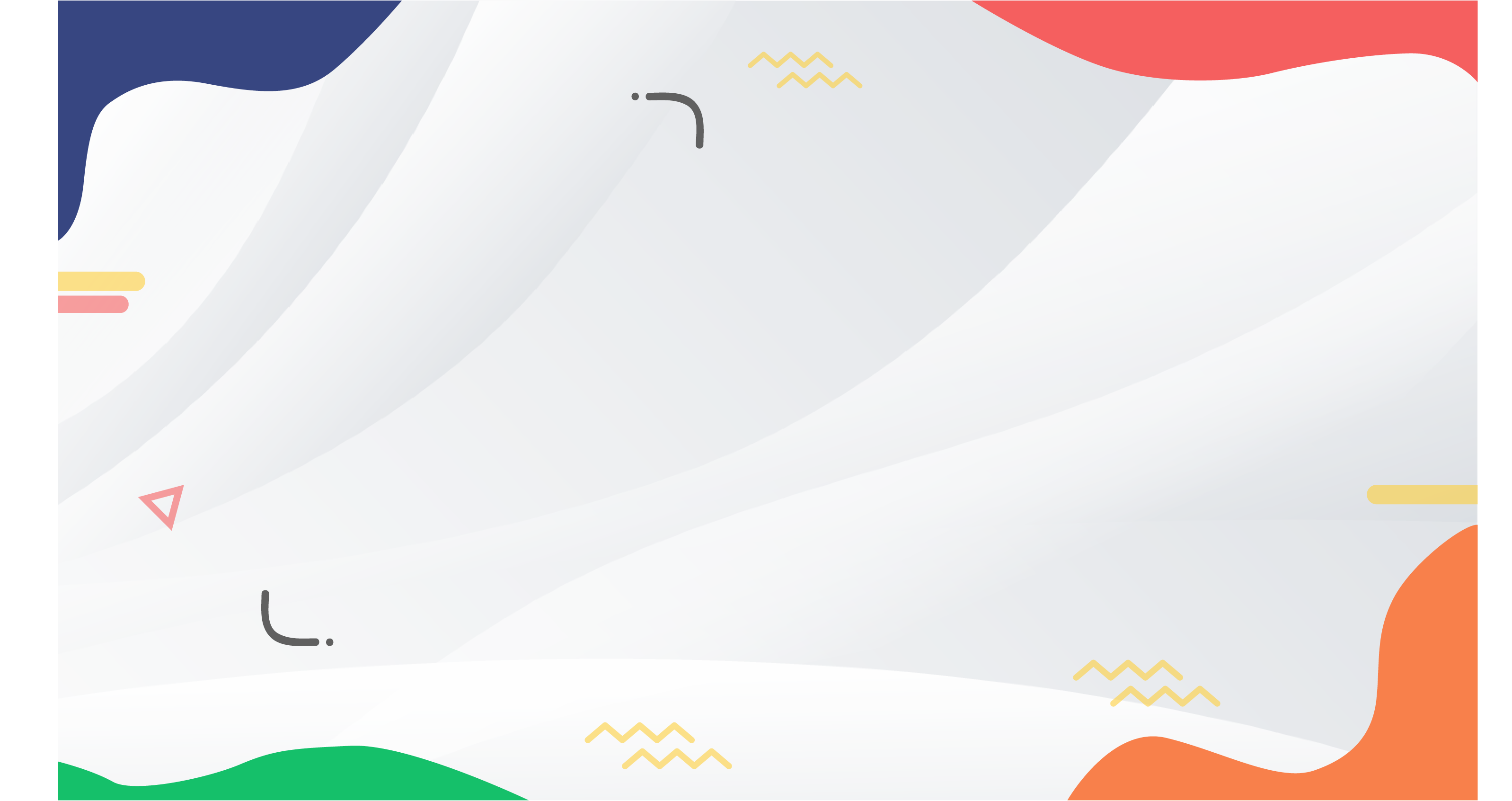 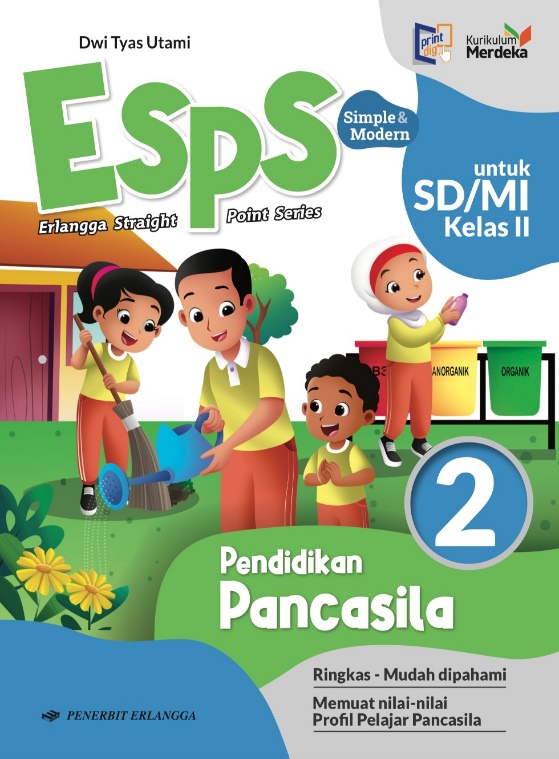 MEDIA MENGAJAR
Pendidikan Pancasila
UNTUK SD/MI KELAS II
BAB 2
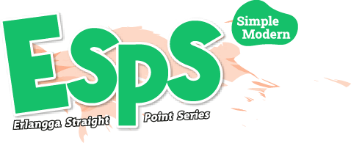 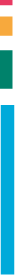 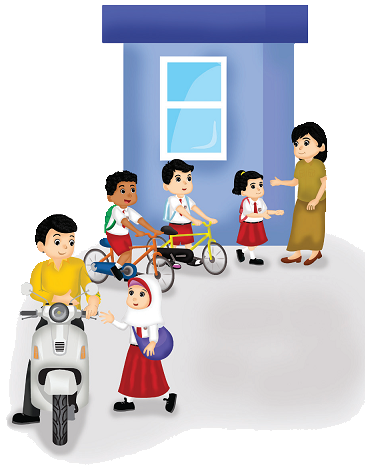 PENTINGNYA MEMATUHI ATURAN
TUJUAN PEMBELAJARAN:
Menjelaskan makna aturan di rumah dan di sekolah.
Menjelaskan macam-macam aturan di rumah dan di sekolah.
Menjelaskan contoh sikap mematuhi dan tidak mematuhi aturan di rumah dan di sekolah.
Menerapkan aturan di sekolah.
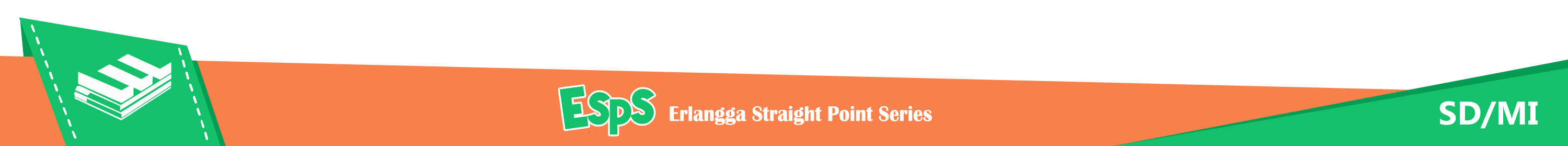 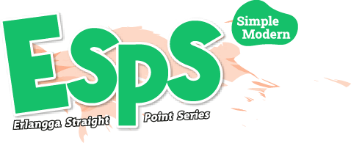 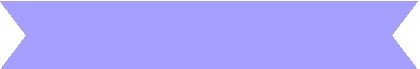 A. Makna Aturan
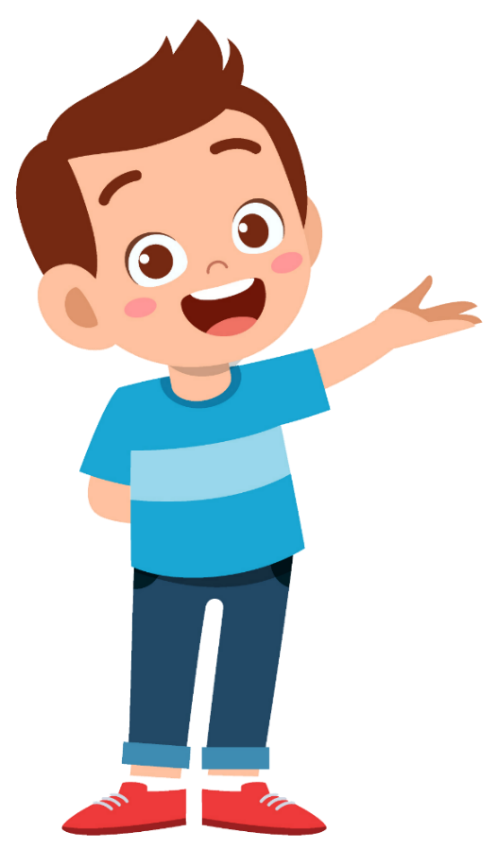 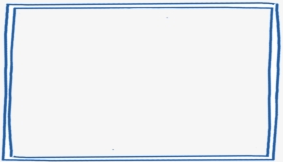 Setiap rumah dan sekolah  memiliki aturan.

Aturan dibuat agar kehidupan di rumah dan sekolah berjalan tertib.

Aturan dapat berupa aturan tertulis dan tidak tertulis.
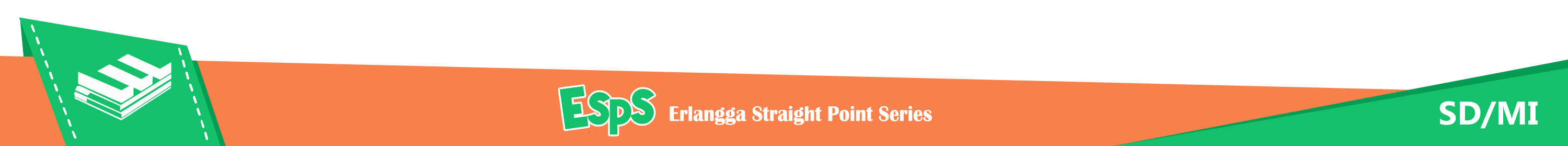 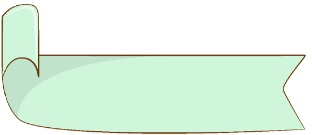 Makna Aturan di Rumah
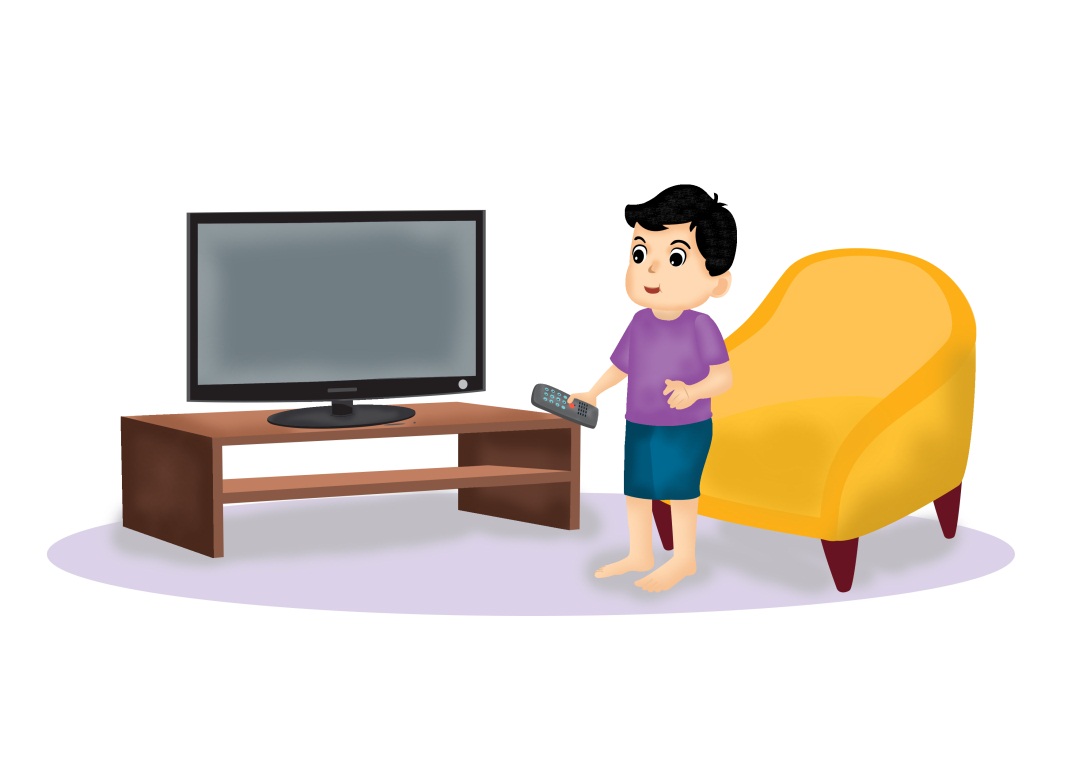 Aturan di rumah berisi perintah dan larangan.

Aturan rumah biasanya tidak tertulis.

Aturan di rumah harus dipatuhi seluruh anggota keluarga.

Tidak mematuhi aturan akan membuat rumah tidak tertib.
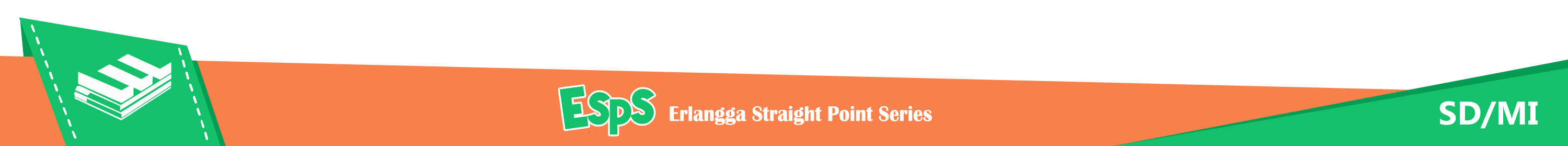 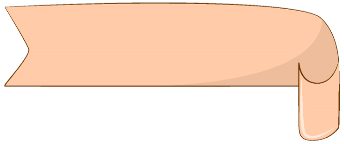 Makna Aturan di Sekolah
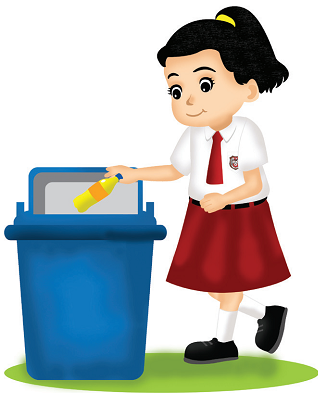 Aturan di sekolah juga berisi perintah dan larangan bagi warga sekolah.

Aturan di sekolah ada yang tertulis dan tidak tertulis.

Aturan sekolah biasanya disebut juga tata tertib sekolah.

Sekolah yang tertib akan menciptakan siswa-siswa yang cerdas dan berbudi pekerti baik.

Warga sekolah yang melanggar akan mendapat hukuman atau sanksi.
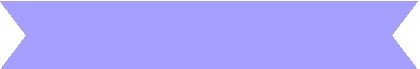 B. Macam-Macam Aturan
Contoh aturan yang berlaku di rumah:
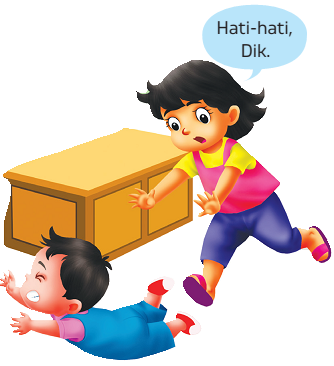 Beribadah Bersama anggota keluarga.
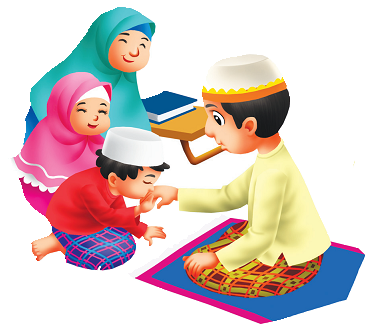 Membantu adik yang terjatuh sebagai bentuk kasih sayang.
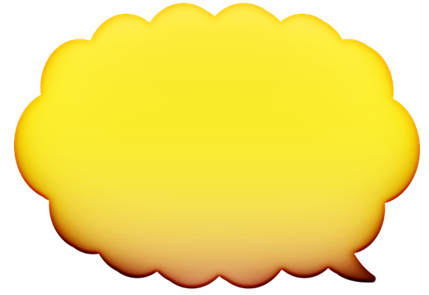 Aturan di rumah ada yang berlaku pada waktu-waktu tertentu.
Ayo, kita pelajari aturan-aturan tersebut.
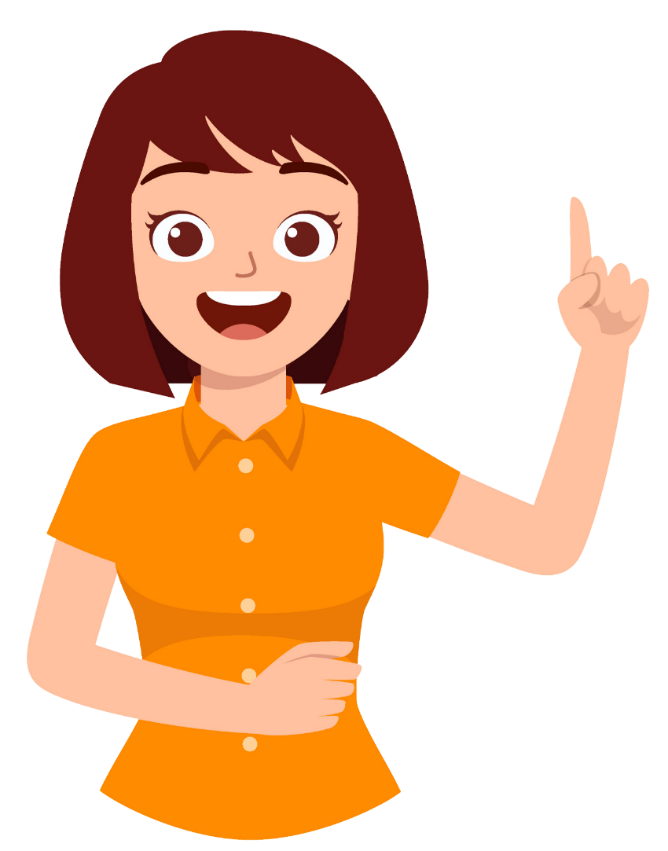 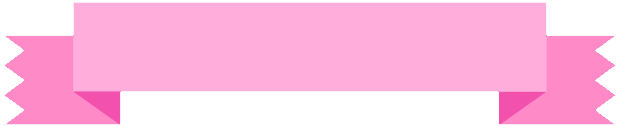 Aturan di Pagi Hari
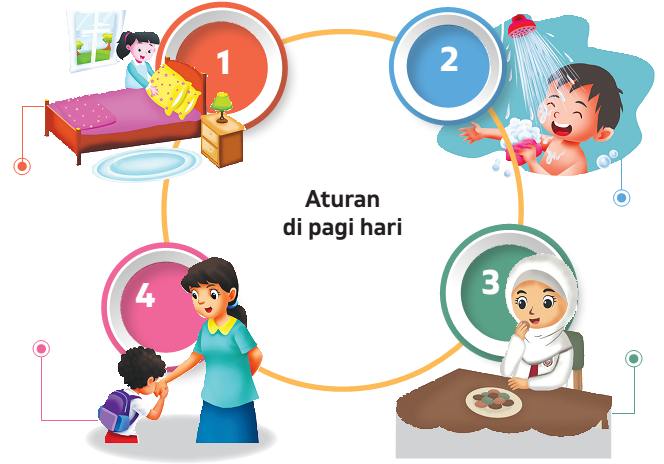 Merapikan tempat tidur
Contoh aturan di pagi hari
Mandi dan sikat gigi
Pamit kepada orang tua
Makan pagi
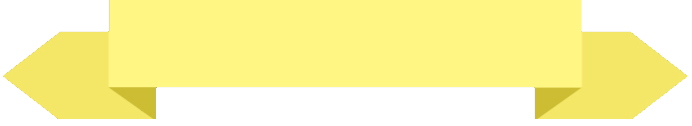 Aturan di Siang Hari
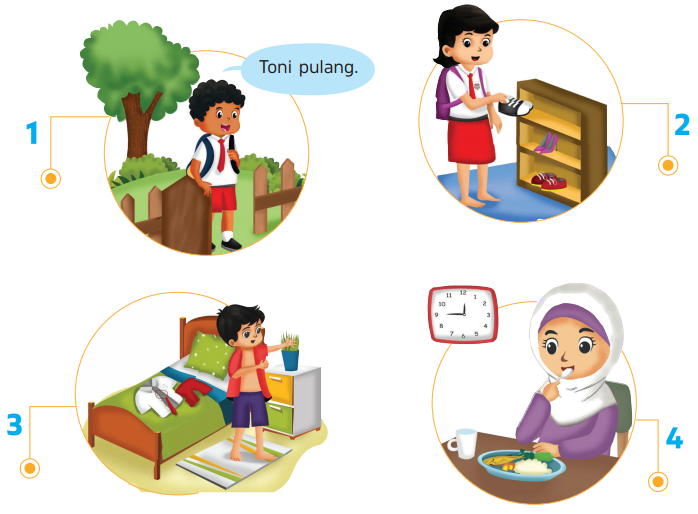 Mengucapkan salam saat akan masuk rumah.
Meletakkan sepatu di rak sepatu.
Contoh aturan di siang hari
Mengganti seragam dengan pakaian rumah.
Makan siang di meja makan.
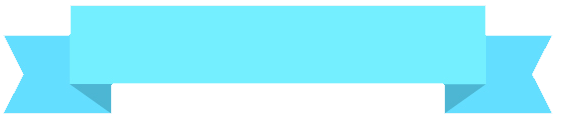 Aturan di Sore Hari
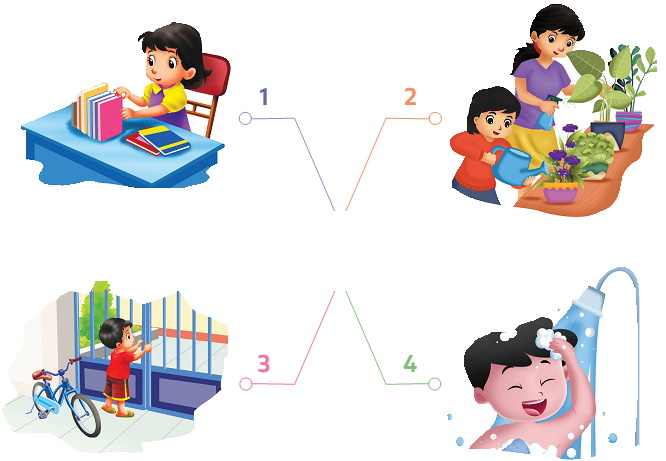 Mengerjakan tugas sekolah.
Membantu ibu mengerjakan tugas di rumah.
Contoh aturan di sore hari
Menutup pagar saat ingin bermain di luar rumah.
Mandi sore.
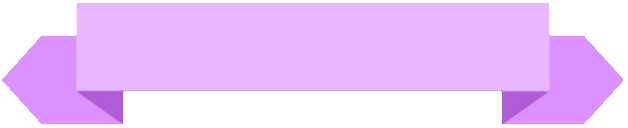 Aturan di Malam Hari
Contoh aturan di malam hari
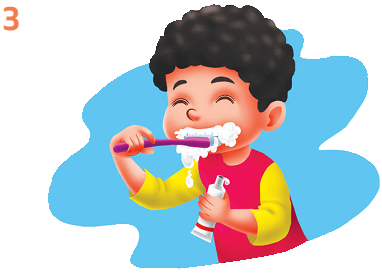 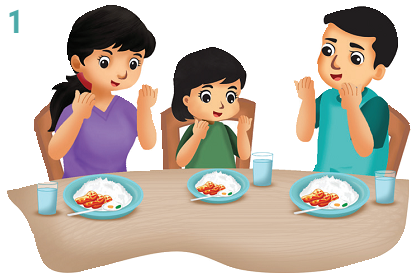 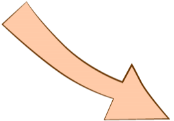 Menyikat gigi sebelum tidur.
Menyiapkan buku pelajaran untuk esok hari.
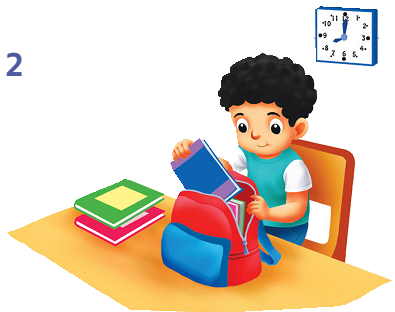 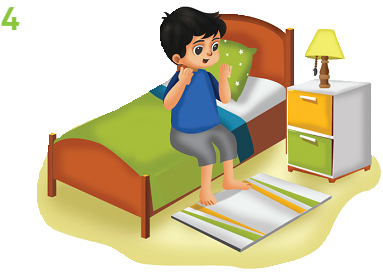 Berdoa sebelum tidur.
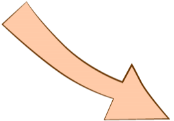 Berdoa sebelum makan bersama keluarga.
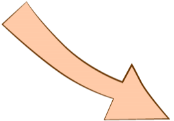 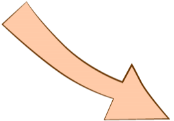 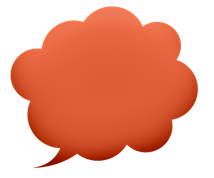 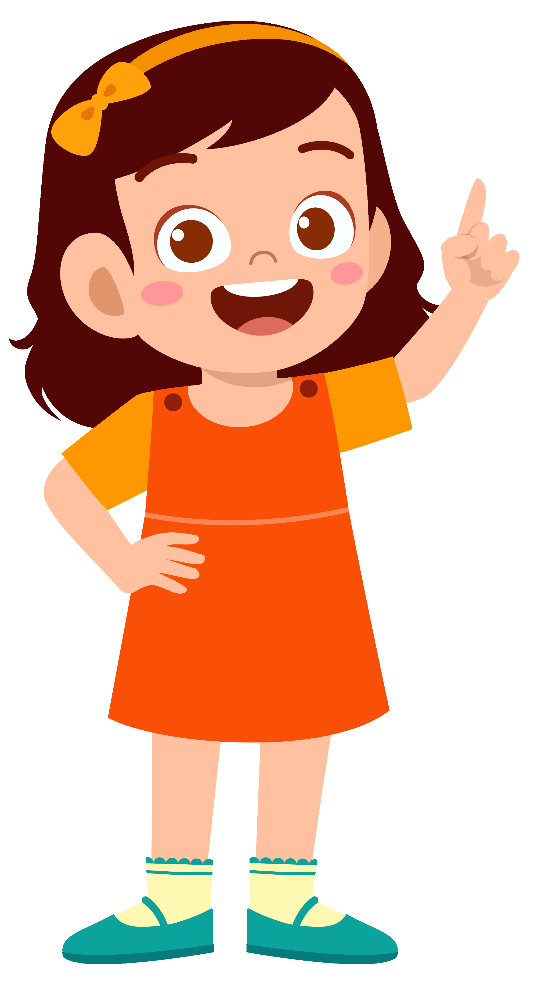 Sekolah juga 
memiliki berbagai macam aturan agar kegiatan belajar berjalan tertib.
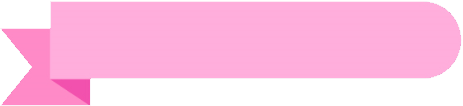 Aturan Saat Berbicara
Contoh aturan saat berbicara di sekolah:
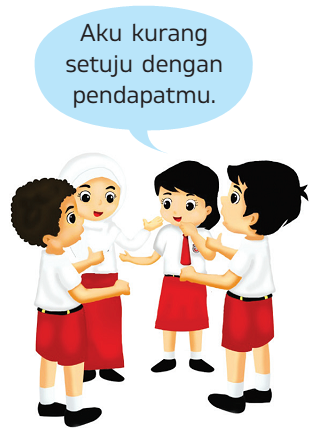 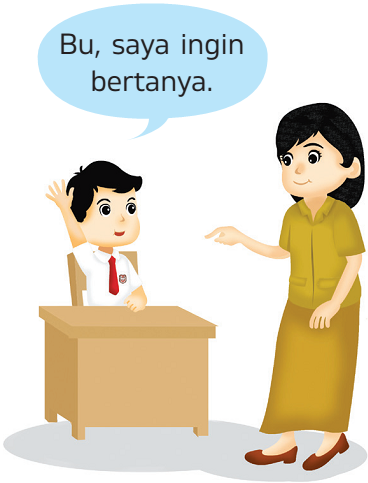 Meminta izin sebelum berbicara.
Menghormati perbedaan pendapat.
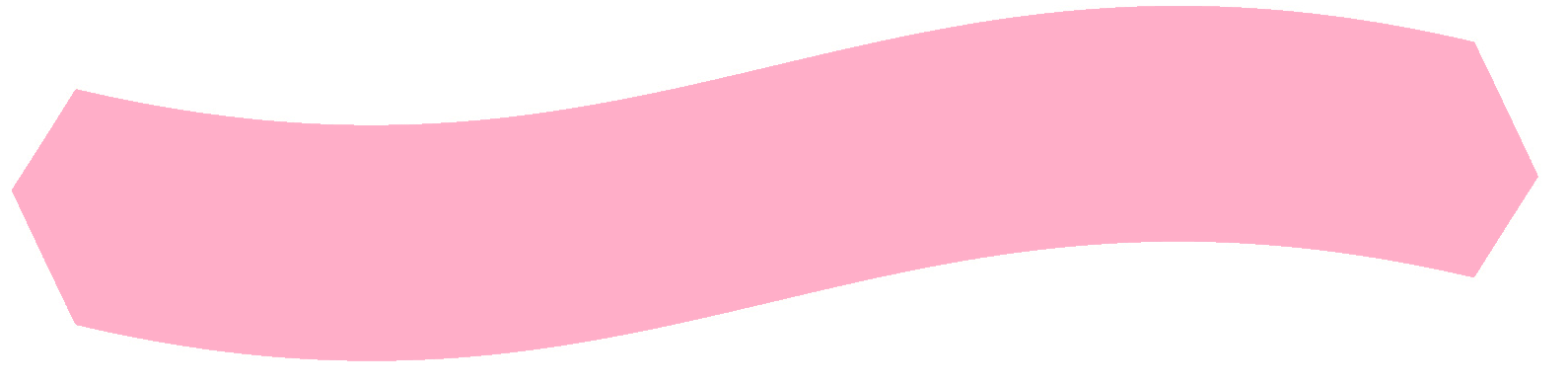 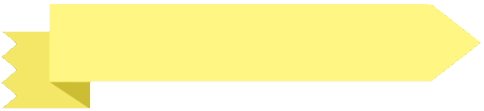 Aturan Saat Berpakaian
Contoh aturan saat berpakaian di sekolah:
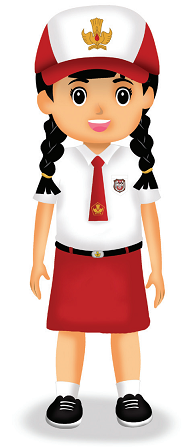 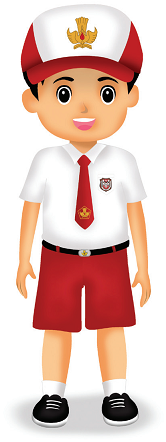 Memakai seragam dengan rapi, lengkap, dan sesuai jadwal.
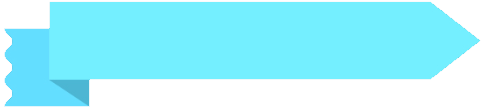 Aturan Saat Berperilaku
Contoh aturan saat berperilaku di sekolah:
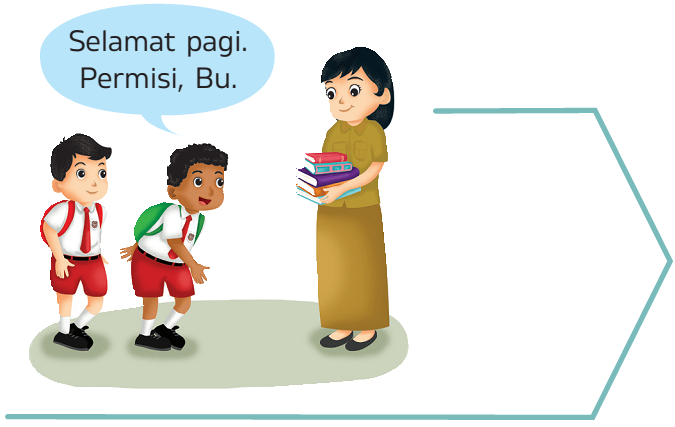 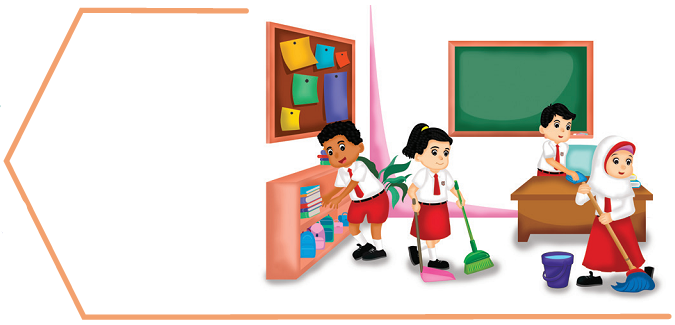 Melaksanakan piket sesuai jadwal.
Menghormati guru.
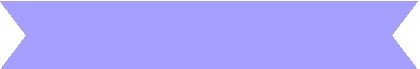 B. Contoh Sikap Mematuhi dan Tidak  
     Mematuhi Aturan
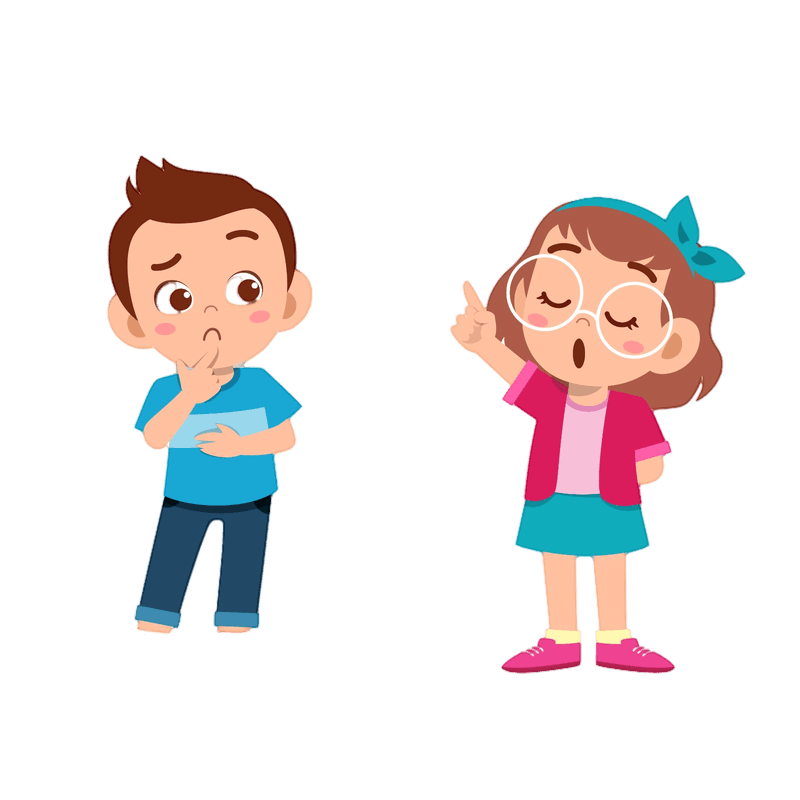 Aturan di rumah dan di sekolah dibuat untuk dipatuhi.
Tidak mematuhi aturan akan membuat suasana terasa tidak nyaman.
Contoh sikap mematuhi dan tidak mematuhi aturan di rumah:
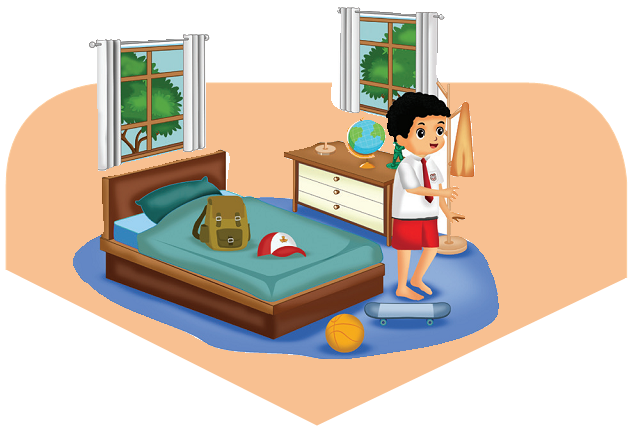 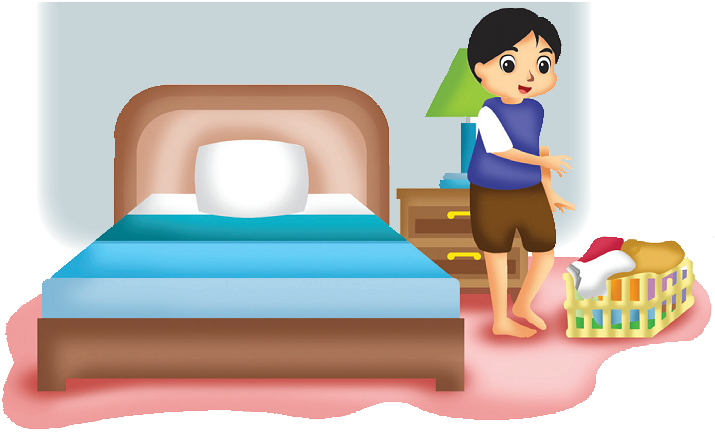 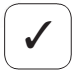 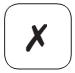 Toni tidak merapikan kamarnya. Kamarnya terlihat berantakan.
Bayu rajin membersihkan kamarnya. Kamarnya terlihat rapi.
Contoh sikap mematuhi dan tidak mematuhi aturan di sekolah:
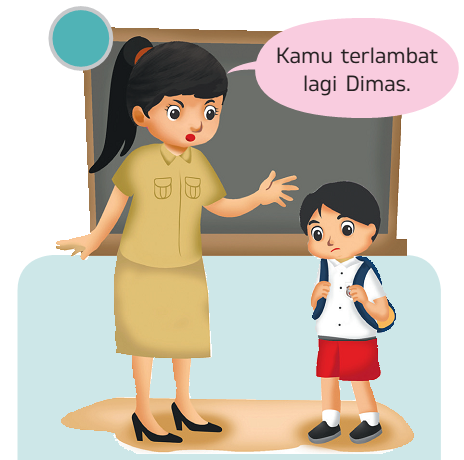 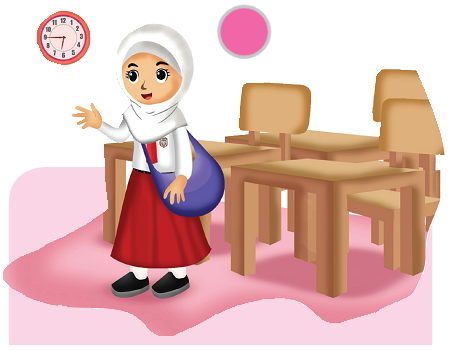 

Dimas sering datang terlambat ke sekolah. Ibu guru menegurnya.
Ayu selalu datang ke sekolah tepat waktu. Ia dapat belajar dengan tenang.